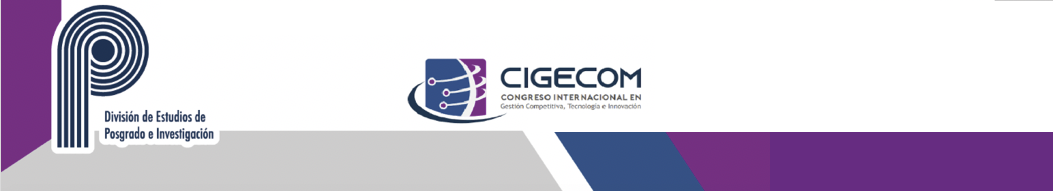 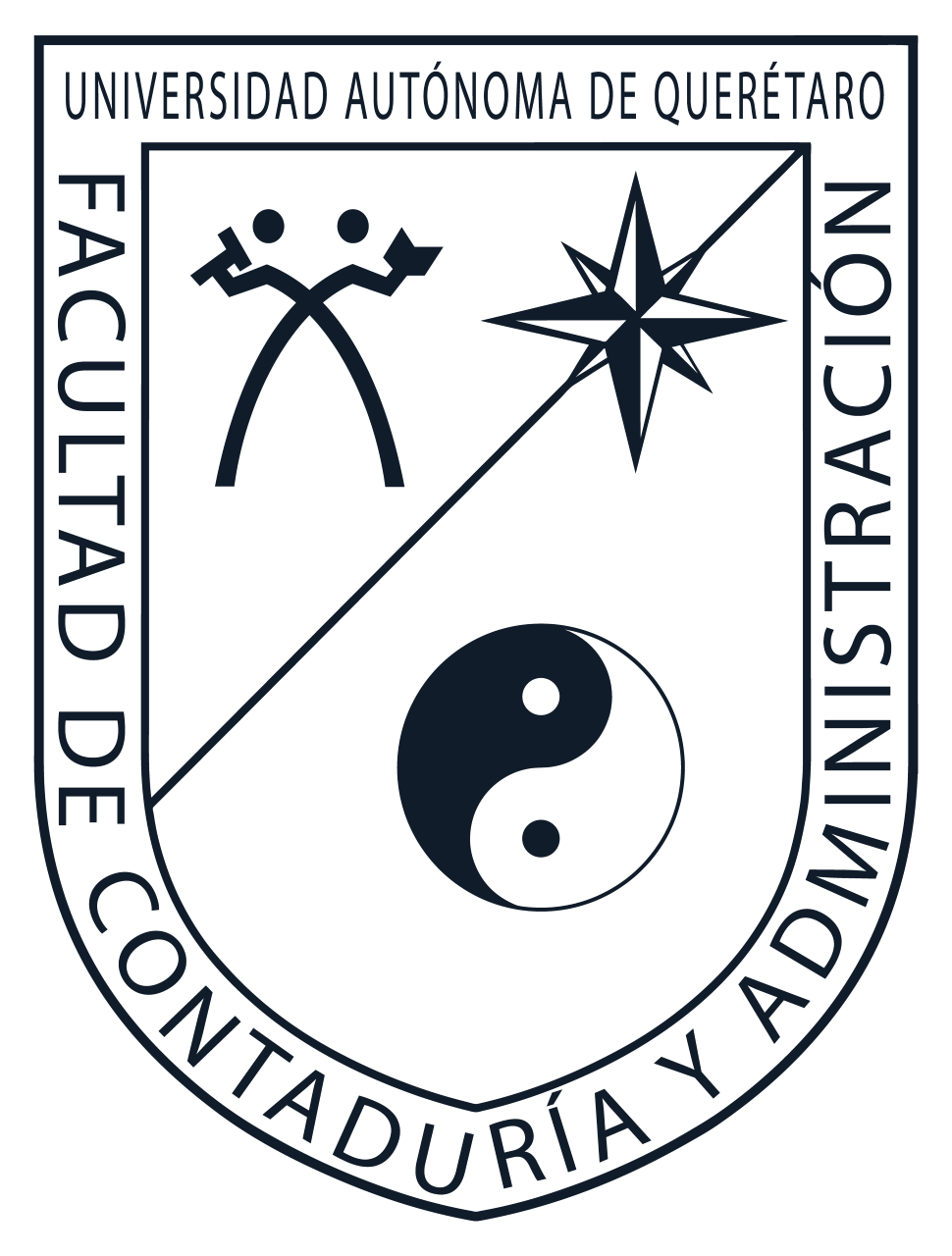 Facultad de Contabilidad y Administración- 10, 11 y 12 de noviembre 2021
Universidad Autónoma de Querétaro
Maestría en Gestión de la Tecnología
COMPARACIÓN DE LA EFICACIA DE LAS REDES SOCIALES COMO ESTRATEGIA COMERCIAL EN MIPYMES QUERETANAS
ERIKA MARTÍNEZ VALDES
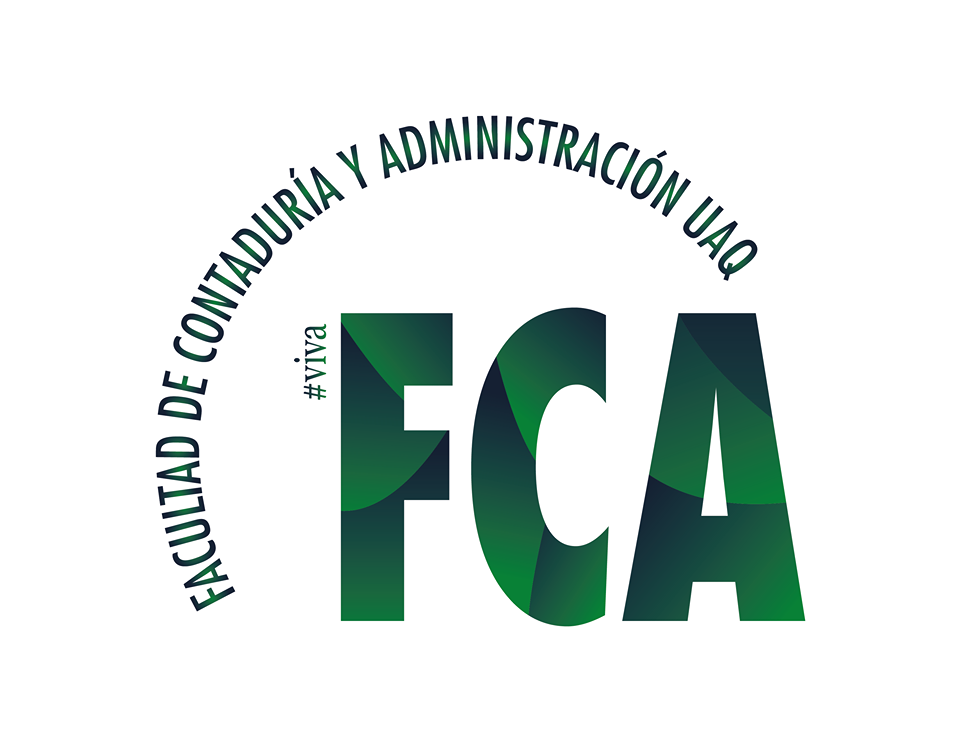 DIRECTOR DE TESIS
DR. ARTURO CASTAÑEDA OLALDE
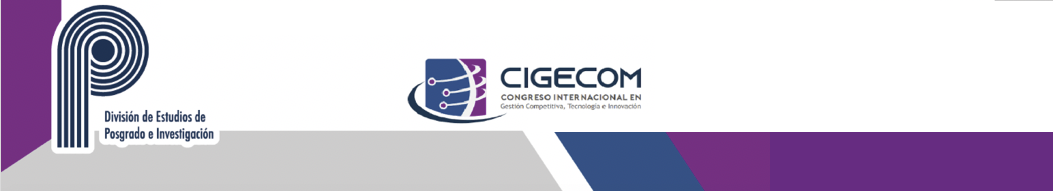 Comparación de la eficacia de las redes sociales como estrategia comercial en MiPyMEs queretanas
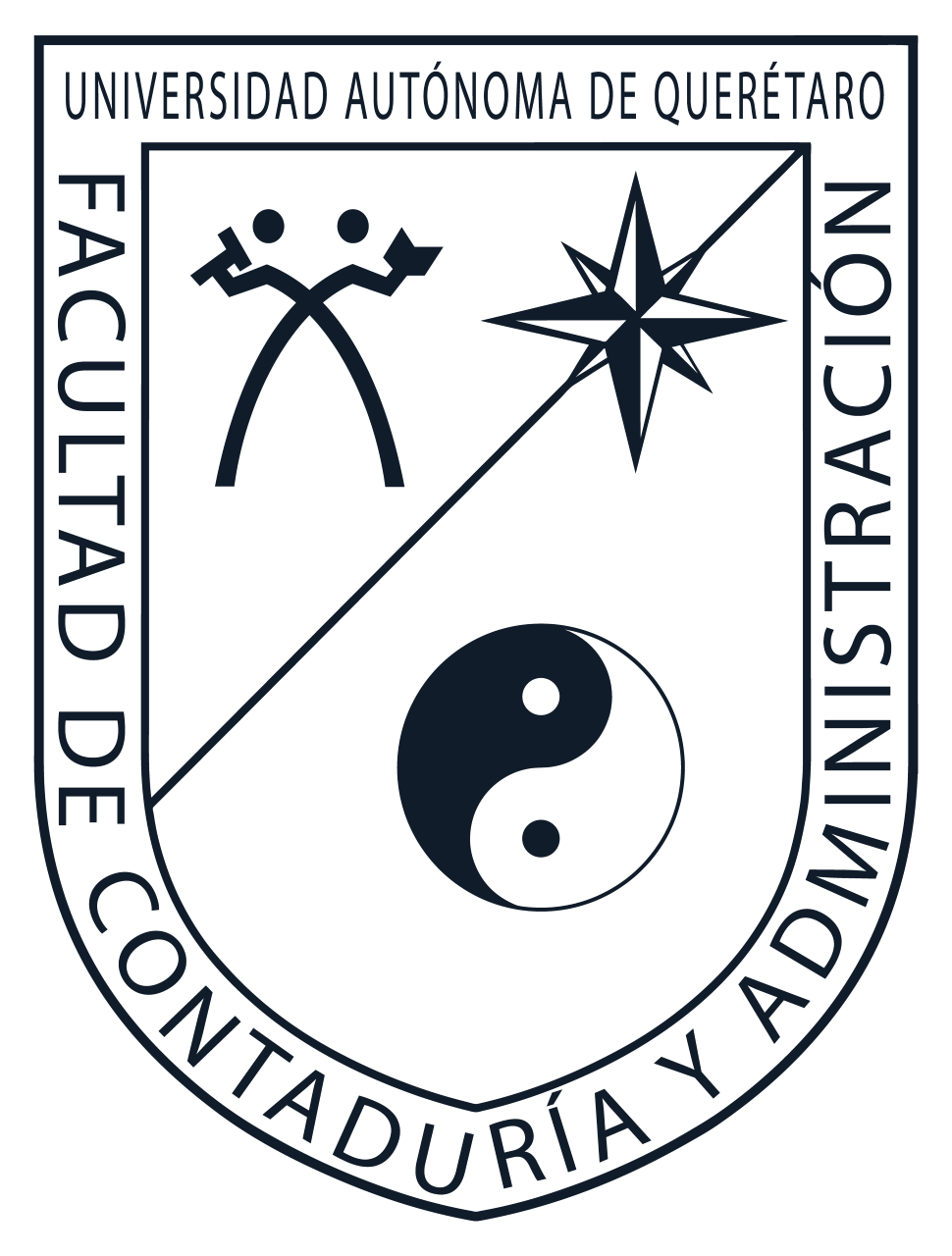 Facultad de Contabilidad y Administración- 10, 11 y 12 de noviembre 2021
Universidad Autónoma de Querétaro
Tras pandemia 48% de las MiPyMEs empezaron a vender en línea.
85% por medio de RRSS par vender y publicitar







Facebook: relevancia, whatsapp: contacto, tiktok e instagram: presencia
Justificación
Las MiPyMEs en México representan:  










77.5% aspiran al crecimiento de su empresa (ENAPROCE, 2018) 

En México hay 83 millones de usuarios únicos en  redes sociales con n promedio de 3.5 hr al día. El 81% de los usuarios se conectan diario
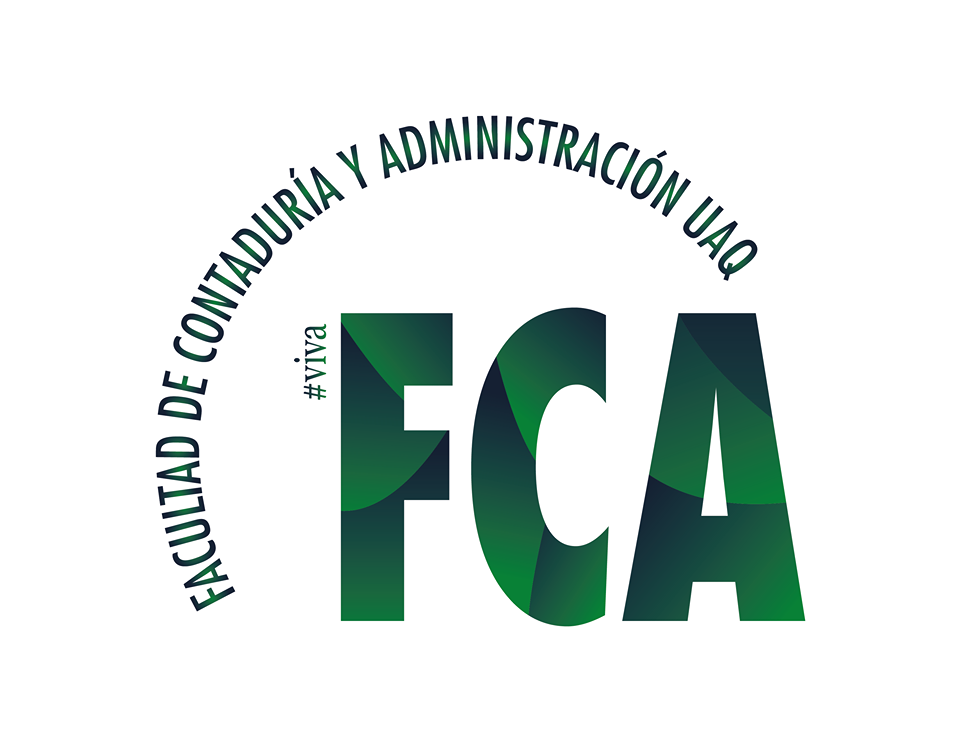 Erika Martínez Valdes– Maestría en Gestión de la Tecnología– tercer cuatrimestre
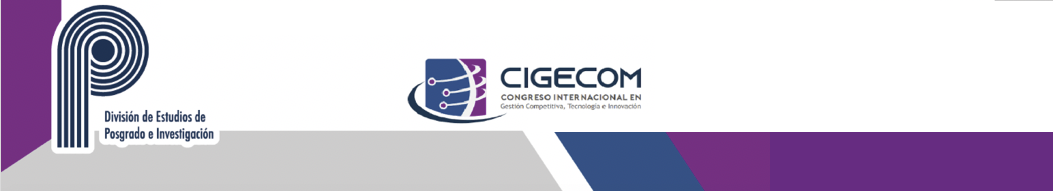 Comparación de la eficacia de las redes sociales como estrategia comercial en MiPyMEs queretanas
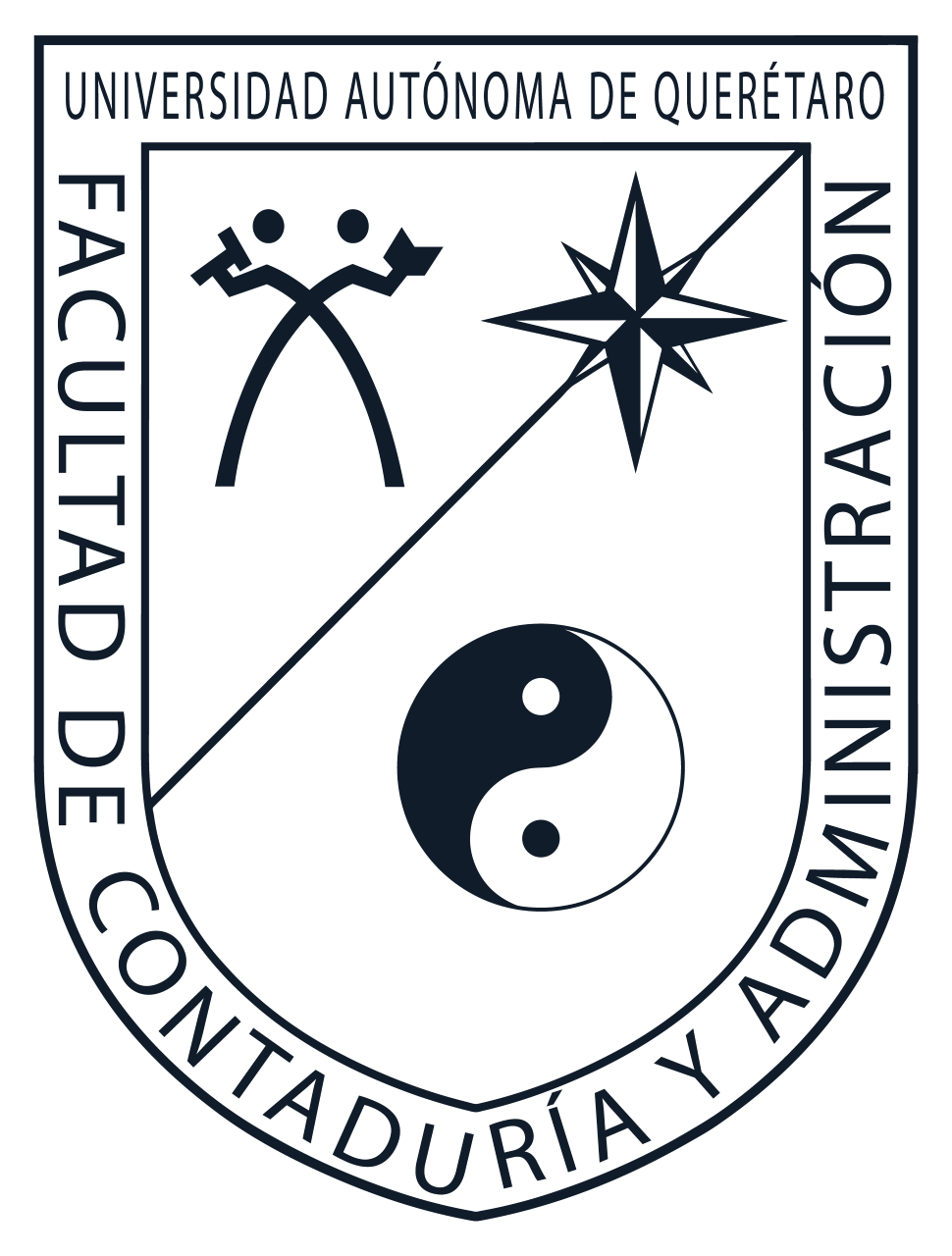 Facultad de Contabilidad y Administración- 10, 11 y 12 de noviembre 2021
Universidad Autónoma de Querétaro
Objetivo General
Evaluar el impacto del uso de las estrategias de  marketing digital en redes sociales reflejado en las  ganancias y la percepción de los dueños de las MiPyMEs con una comparación completa de las  diferencias antes y después de la implementación de  los esfuerzos digitales para el crecimiento de la  empresa. Para conocer el impacto de las nuevas  tecnologías como herramientas para el crecimiento  económico. Ya que las MiPyMEs tienen especial  representación en la economía mexicana es importante impulsar su  desarrollo.
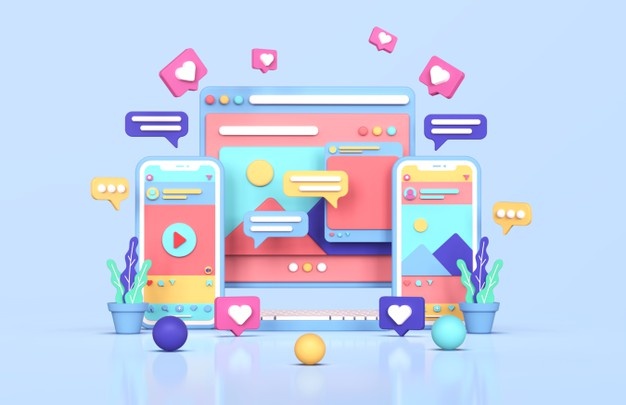 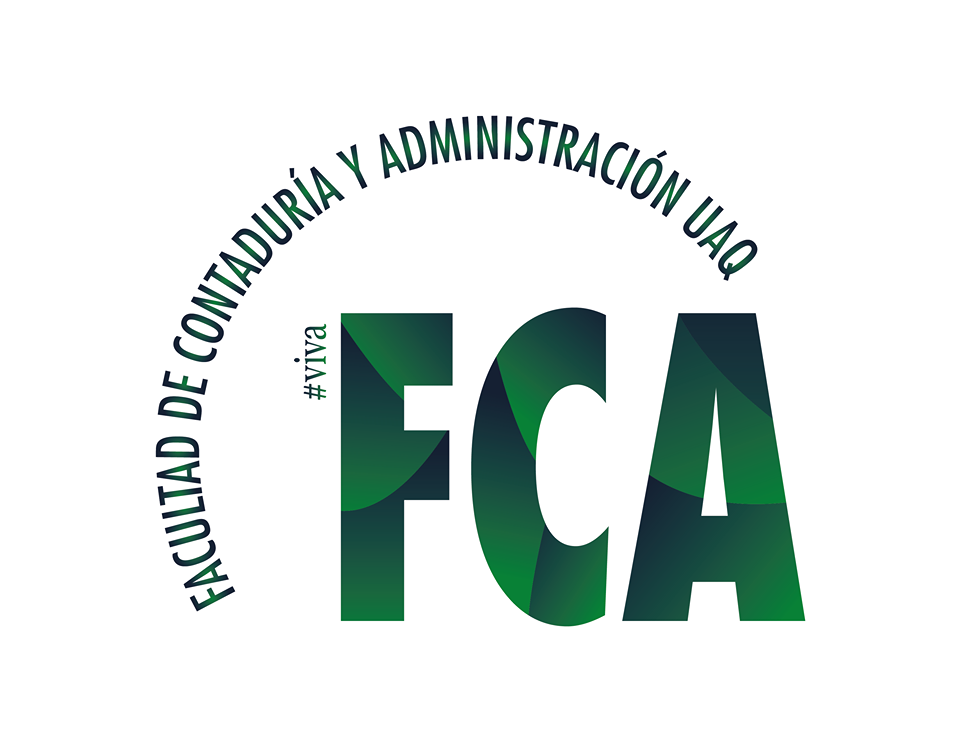 Erika Martínez Valdes– Maestría en Gestión de la Tecnología– tercer cuatrimestre
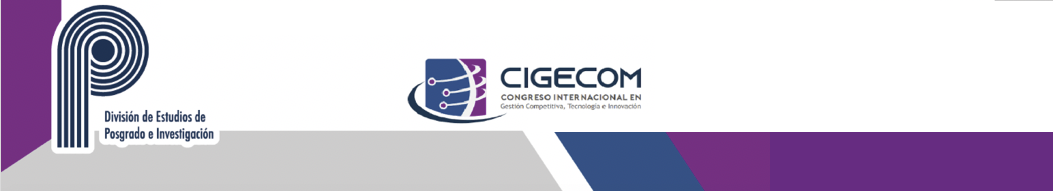 Comparación de la eficacia de las redes sociales como estrategia comercial en MiPyMEs queretanas
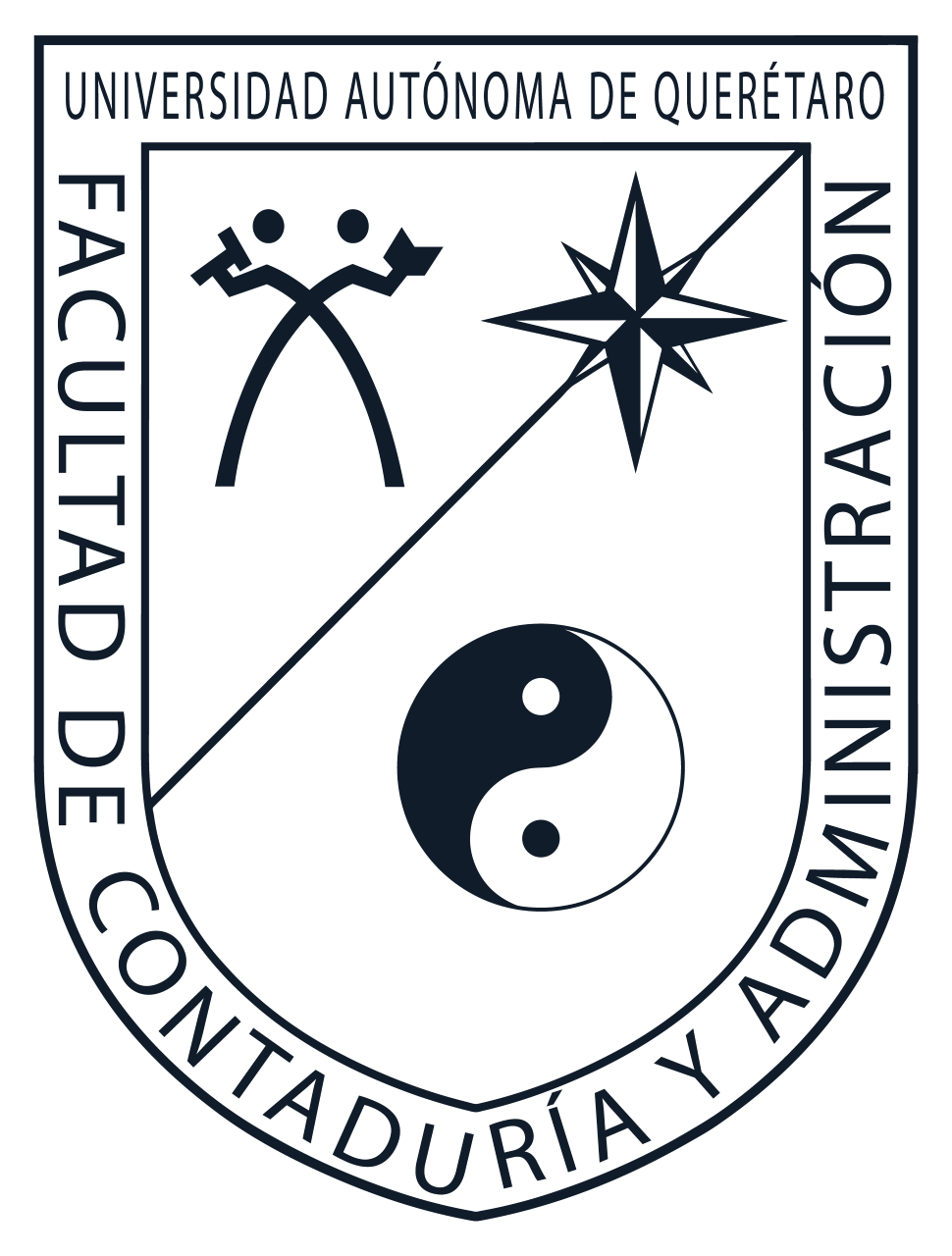 Facultad de Contabilidad y Administración- 10, 11 y 12 de noviembre 2021
Universidad Autónoma de Querétaro
Objetivos específicos
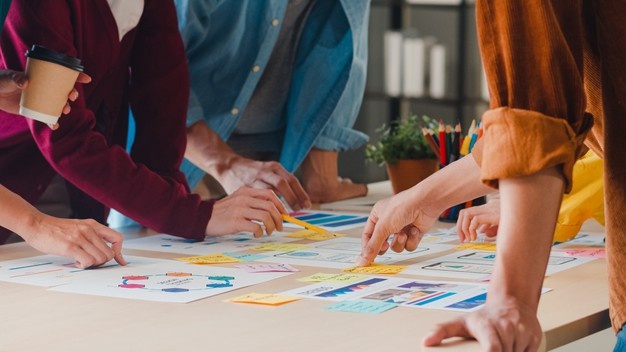 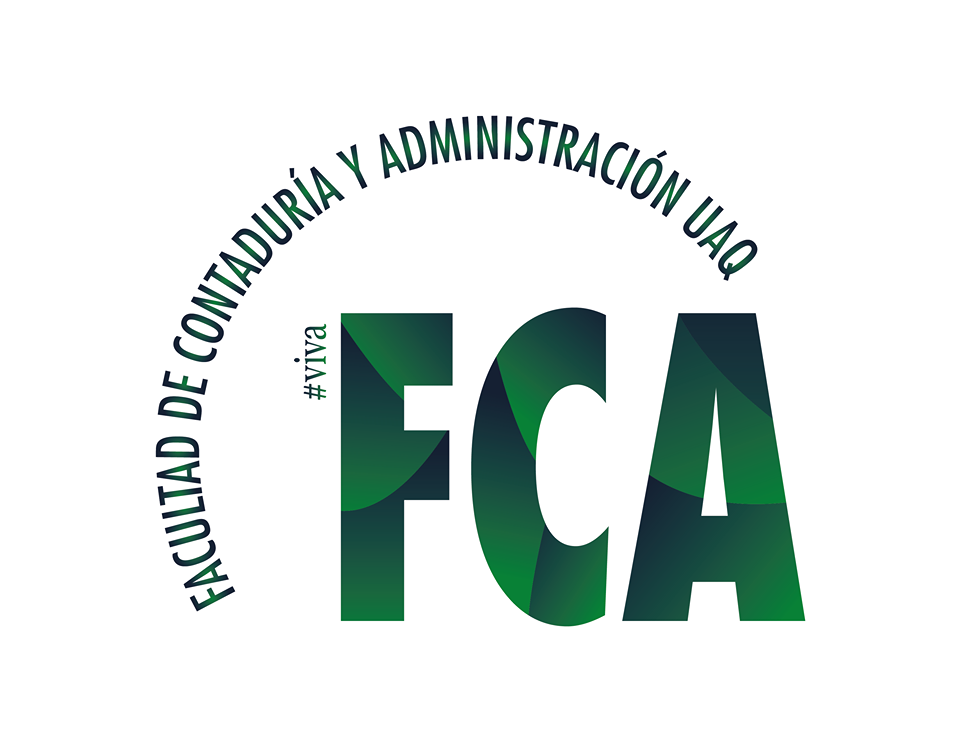 Erika Martínez Valdes– Maestría en Gestión de la Tecnología– tercer cuatrimestre
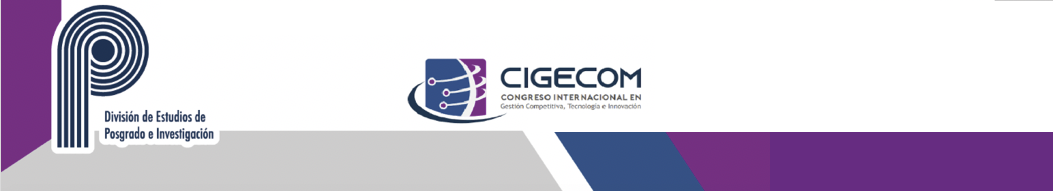 Comparación de la eficacia de las redes sociales como estrategia comercial en MiPyMEs queretanas
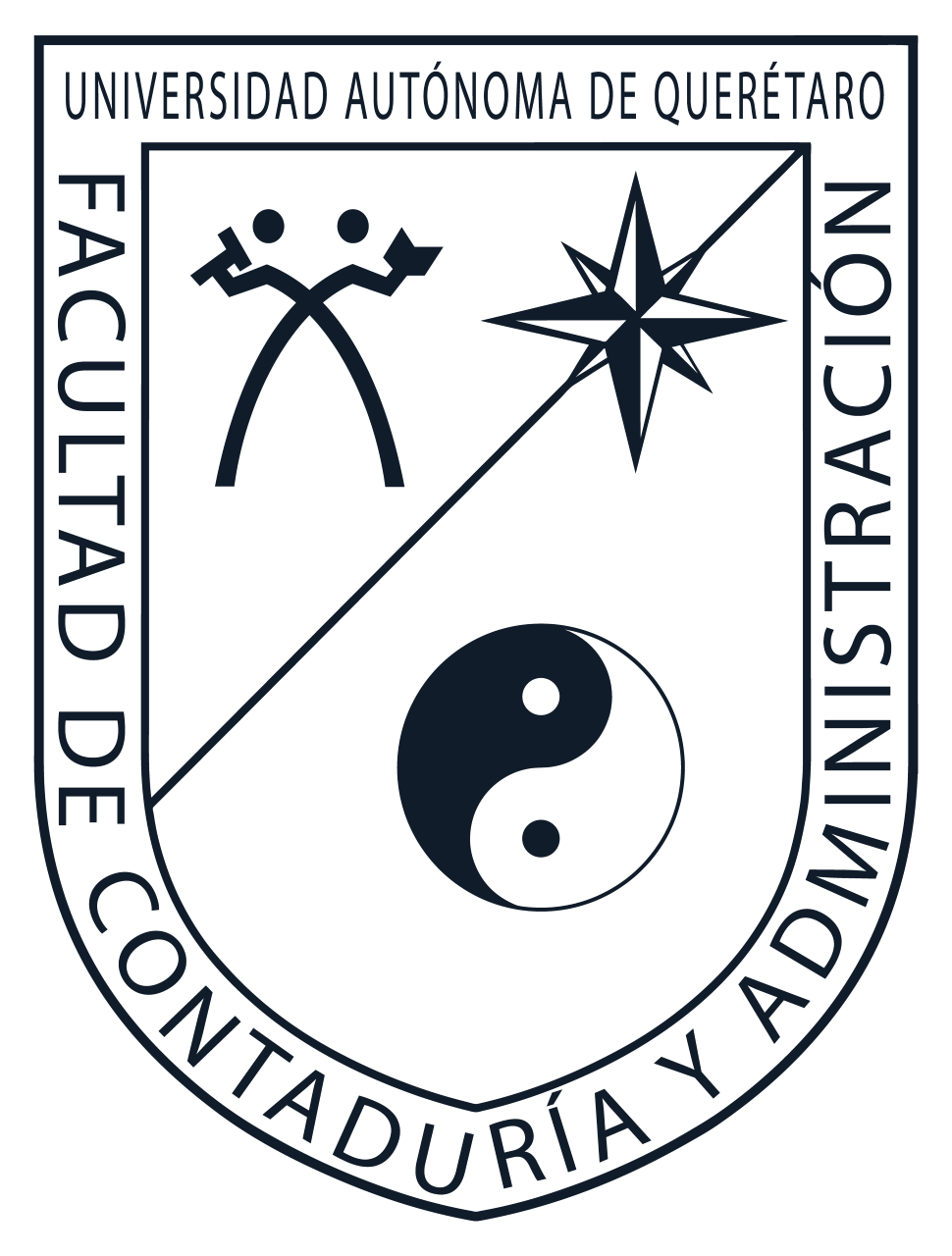 Facultad de Contabilidad y Administración- 10, 11 y 12 de noviembre 2021
Universidad Autónoma de Querétaro
Antecedentes (Marco Teórico)
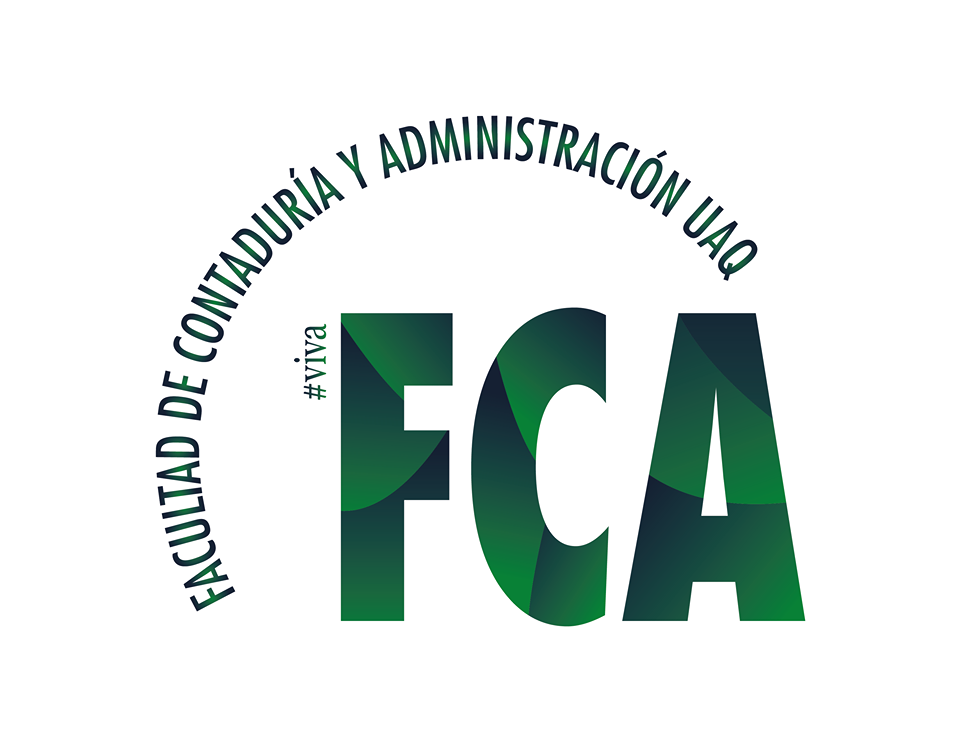 Erika Martínez Valdes– Maestría en Gestión de la Tecnología– tercer cuatrimestre
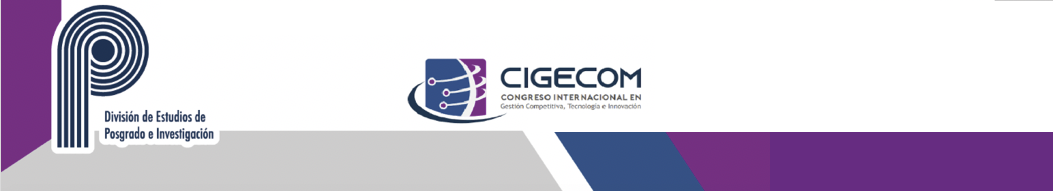 Comparación de la eficacia de las redes sociales como estrategia comercial en MiPyMEs queretanas
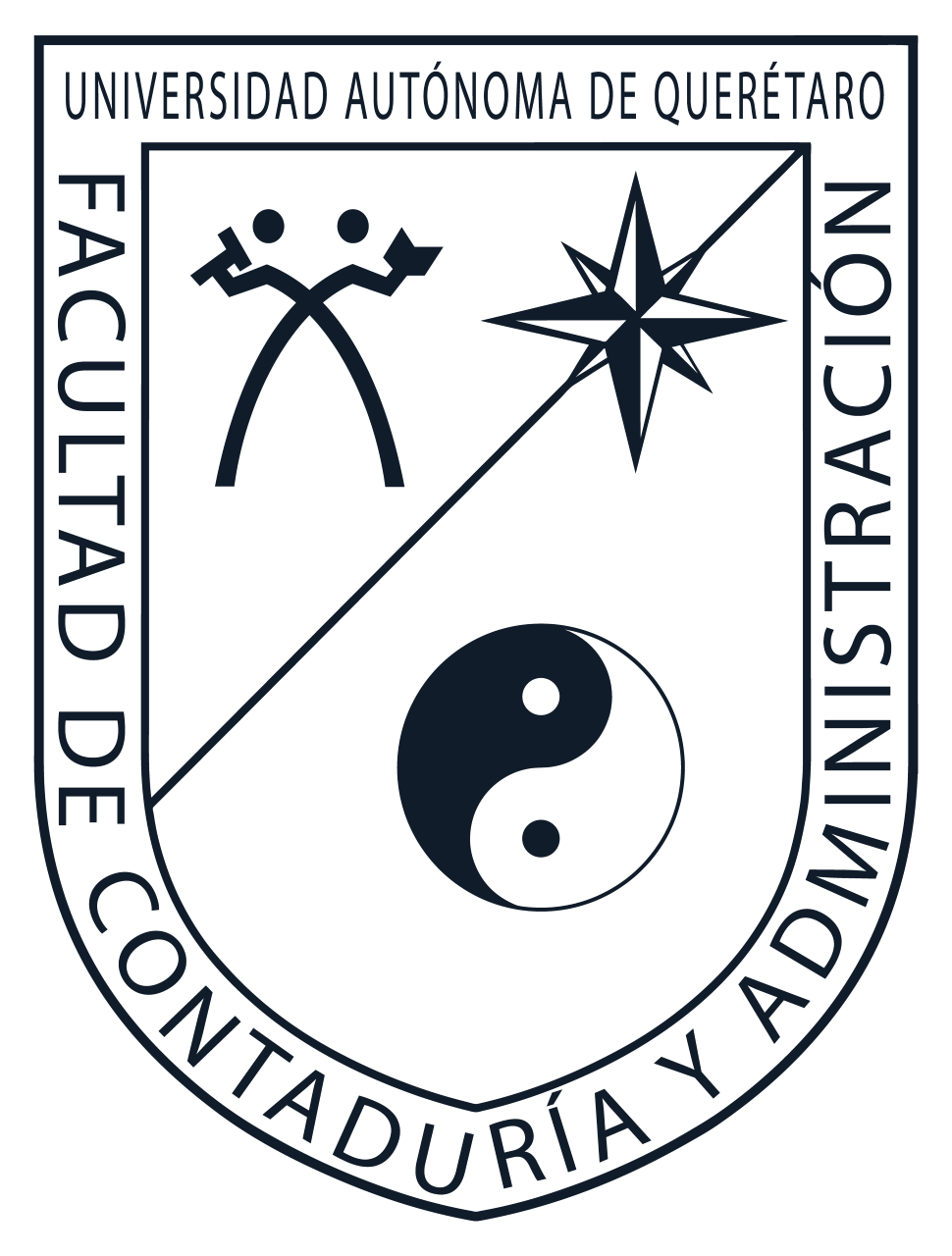 Facultad de Contabilidad y Administración- 10, 11 y 12 de noviembre 2021
Universidad Autónoma de Querétaro
Metodología
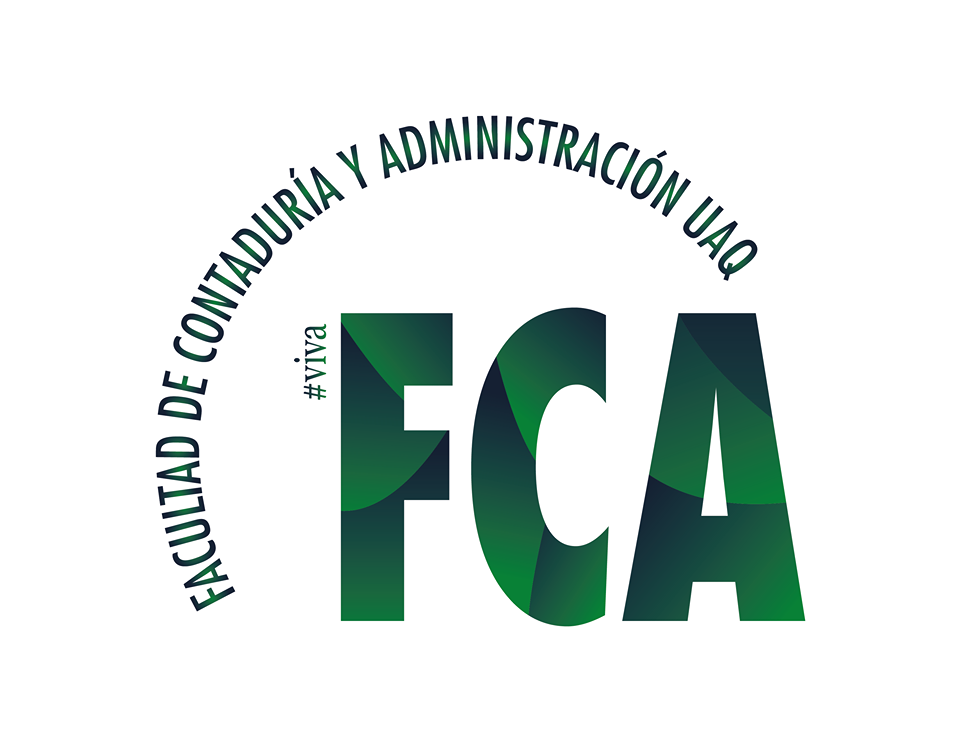 Erika Martínez Valdes– Maestría en Gestión de la Tecnología– tercer cuatrimestre
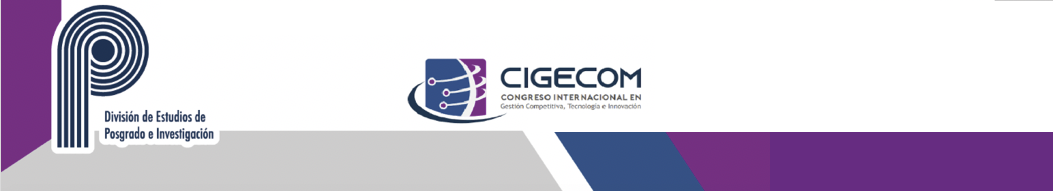 Comparación de la eficacia de las redes sociales como estrategia comercial en MiPyMEs queretanas
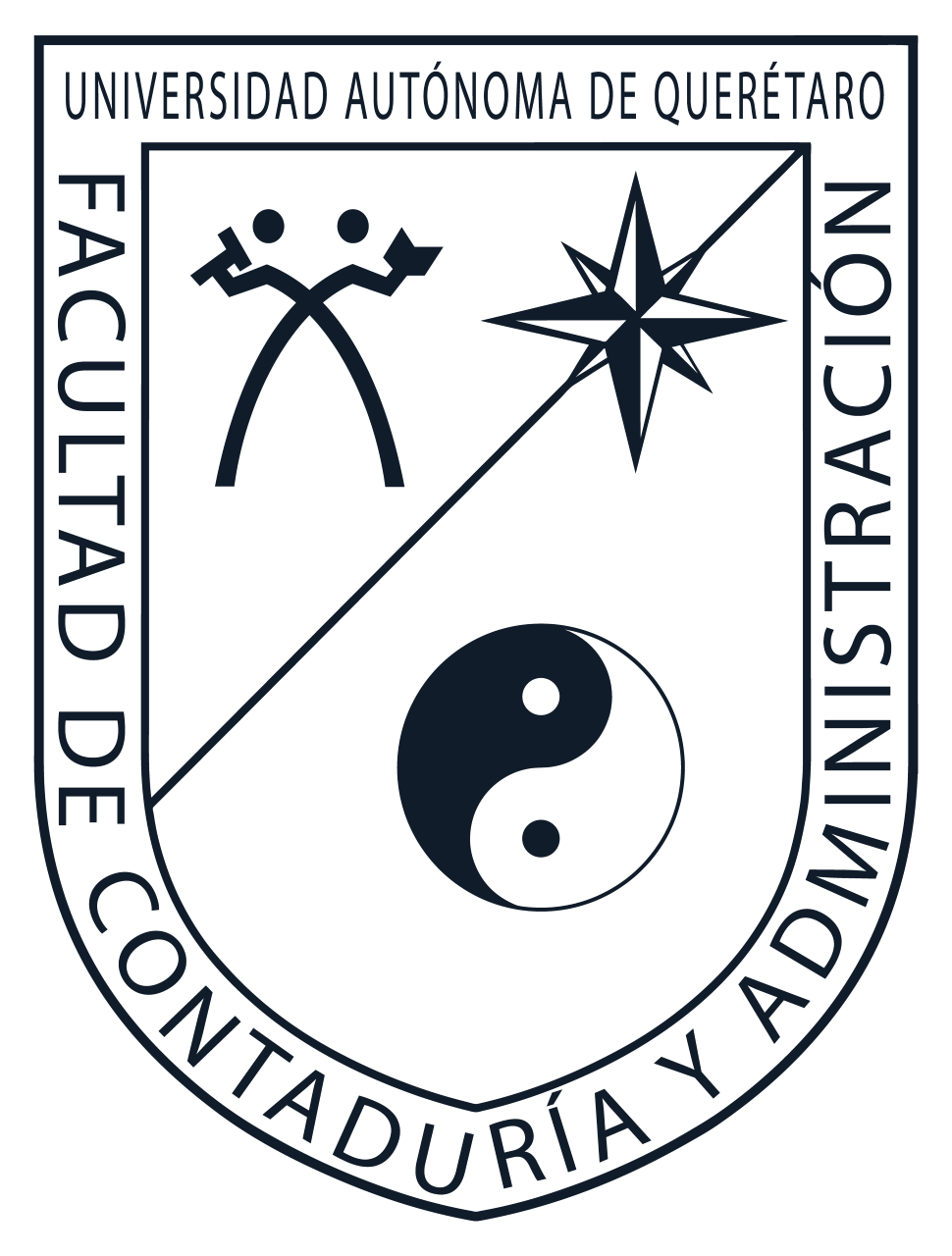 Facultad de Contabilidad y Administración- 10, 11 y 12 de noviembre 2021
Universidad Autónoma de Querétaro
Dimensiones/ indicadores/ variables
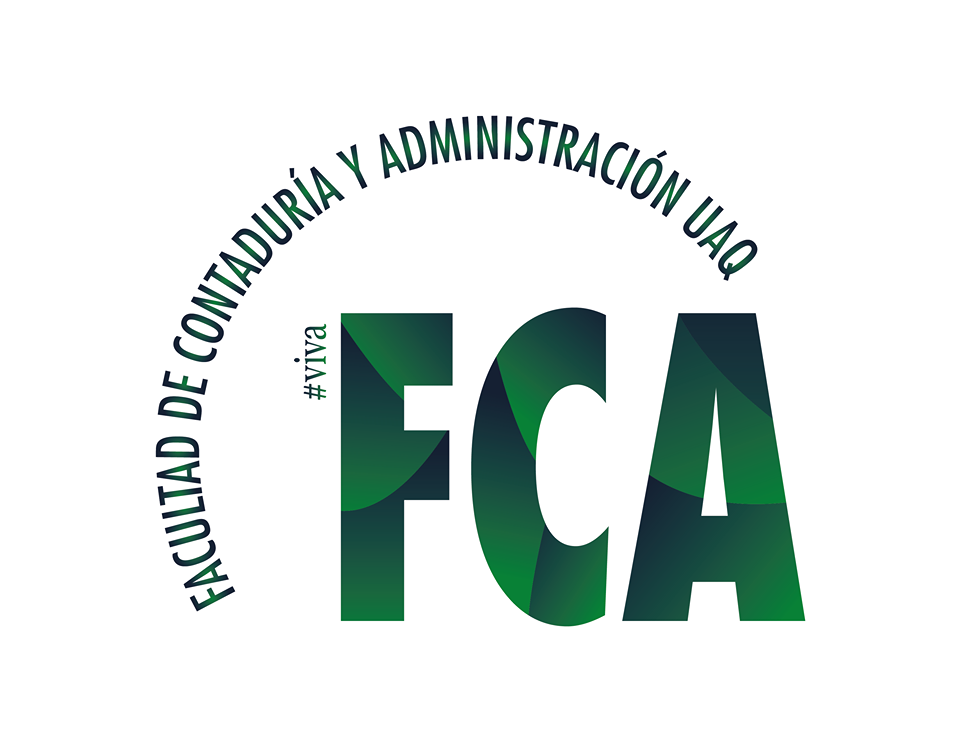 Erika Martínez Valdes– Maestría en Gestión de la Tecnología– tercer cuatrimestre
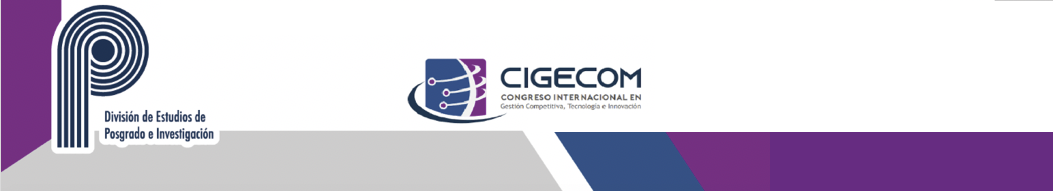 Comparación de la eficacia de las redes sociales como estrategia comercial en MiPyMEs queretanas
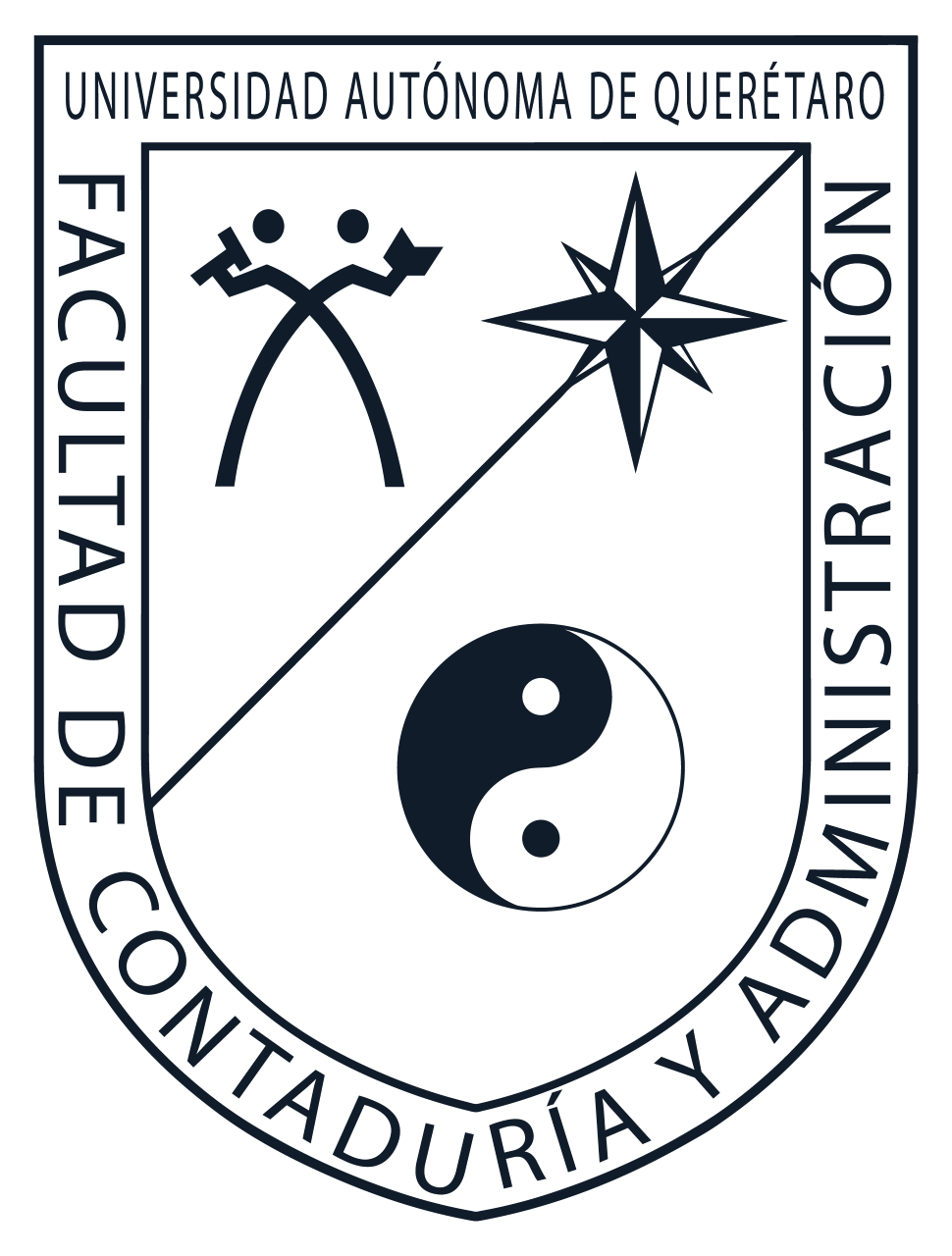 Facultad de Contabilidad y Administración- 10, 11 y 12 de noviembre 2021
Universidad Autónoma de Querétaro
Resultados esperados
Identificar si ambos resultados tienen coherencia y exponer los motivos de lo mismo
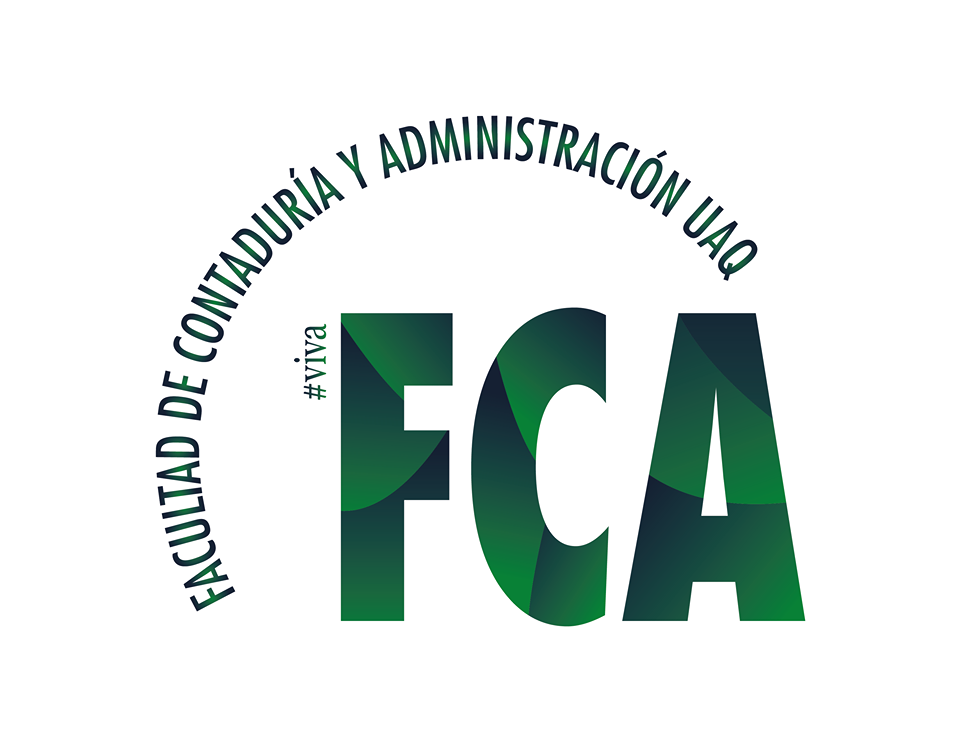 Erika Martínez Valdes– Maestría en Gestión de la Tecnología– tercer cuatrimestre
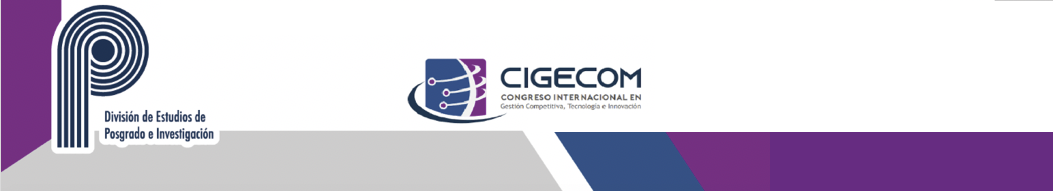 Comparación de la eficacia de las redes sociales como estrategia comercial en MiPyMEs queretanas
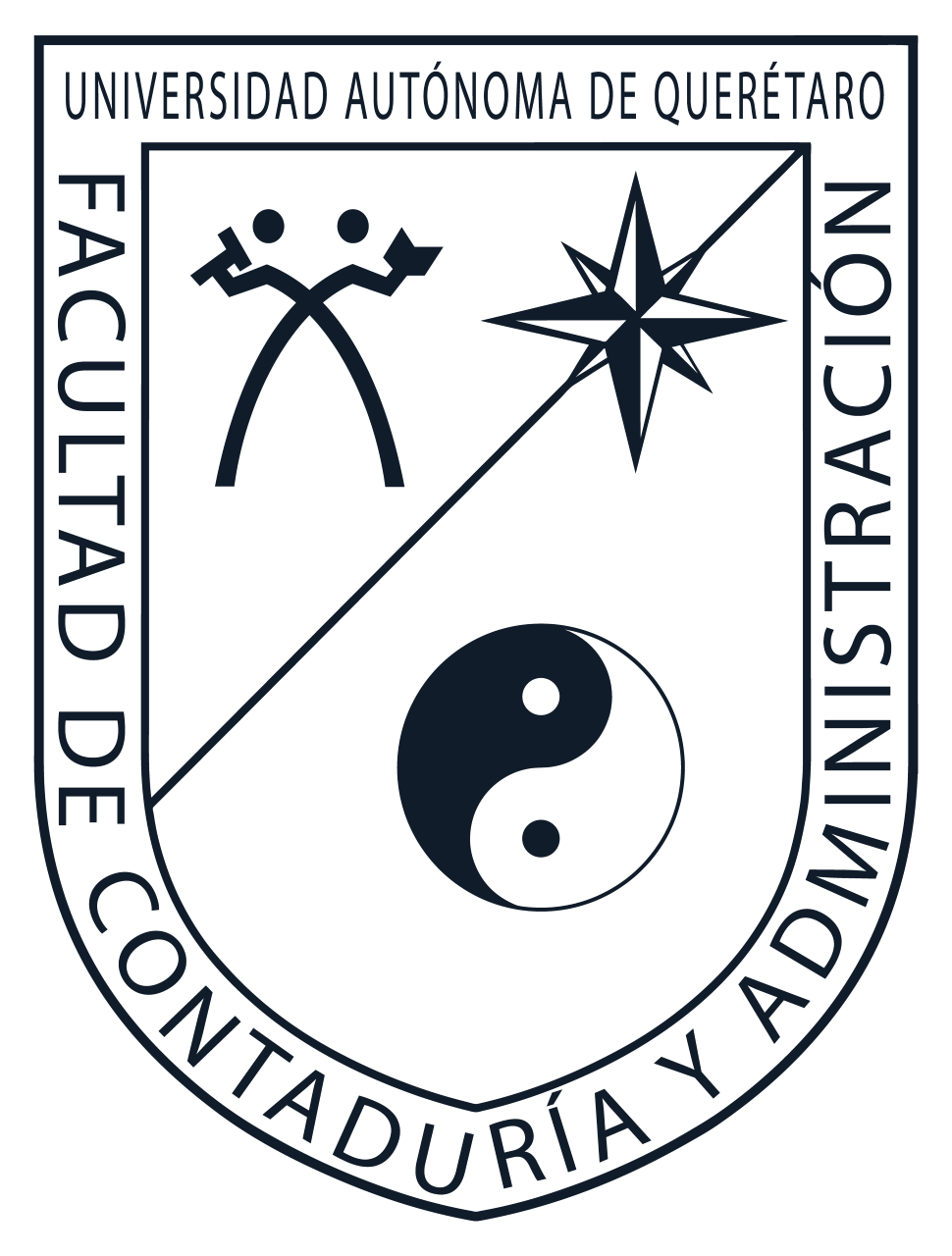 Facultad de Contabilidad y Administración- 10, 11 y 12 de noviembre 2021
Universidad Autónoma de Querétaro
Referencias
Las Mipymes en México - City Life. (2021, June 21). Retrieved October 31, 2021, from City Life website: https://revistacitylife.com/vida/las-mipymes-en-mexico
Expansión. (2021, July 28). Retrieved October 31, 2021, from Expansión website: https://expansion.mx/tecnologia/2021/07/28/el-85-de-las-pymes-usa-redes-sociales-para-vender-en-linea
Pymes, importante motor para el desarrollo económico nacional: MC. (2020, February 29). Retrieved August 16, 2021, from Senado.gob.mx website: http://comunicacion.senado.gob.mx/index.php/informacion/boletines/47767-pymes-importante-motor-para-el-desarrollo-economico-nacional-mc.html#:~:text=Las%20peque%C3%B1as%20y%20medianas%20empresas,0.1%20por%20ciento%20en%202019.&text=1%20millones%20son%20Pymes%20del,son%20peque%C3%B1as%20y%200.8%20medianas
Historia de Facebook: nacimiento y evolución de la red social de los (más de) 2.000 millones de usuarios | Marketing 4 Ecommerce - Tu revista de marketing online para e-commerce. (2020, August 10). Retrieved August 16, 2021, from Marketing 4 Ecommerce - Tu revista de marketing online para e-commerce website: https://marketing4ecommerce.mx/historia-de-facebook-nacimiento-y-evolucion-de-la-red-social/#:~:text=La%20historia%20de%20Facebook%20comienza,a%20sus%20compa%C3%B1eros%20de%20Harvard.&text=Este%20%C3%A9xito%20llev%C3%B3%20a%20Zuckerberg,4%20de%20febrero%20de%202004.
Fabiola, A., Reynoso-Ibarra, O., & Yolanda. (2016). Las redes sociales como impulsor en el crecimiento de los Emprendedores y las MiPyMes. Artículo Revista de Negocios & PyMES Septiembre, 2(5), 34–44. Retrieved from https://www.ecorfan.org/spain/researchjournals/Negocios_y_PyMES/vol2num5/Revista_de_Negocios_&_PYMES_V2_N5_5.pdf
García, D., Aparicio, M., Beatriz Pérez Sánchez, D., Juárez, U., De Tabasco, A., María, D., … Navarrete, C. (2016). LAS REDES SOCIALES Y EL DESARROLLO DE LAS MIPYMES Social networks and the development of MSMEs Profesora Investigadora. Ciencia Desde El Occidente |, 3. Retrieved from https://biblat.unam.mx/hevila/CienciadesdeelOccidente/2015-2016/vol3/no1/7.pdf
M.A, I., Brenda, A., & Heredia, A. (2014). Uso e impacto de las redes sociales en las estrategias de marketing de las PyME´s. Revista de Investigación Académica Sin Frontera: División de Ciencias Económicas Y Sociales, (19). https://doi.org/10.46589/rdiasf.v0i19.47
Gonzalez, G, Jose L. Azuara, P, Virginia, Sanchez, M, Armando (2020) Redes Sociales como plataforma de negocio para PYMEs y Profesionistas Potosinos. La ciencia administrativa para la gestión organizacional sustentable. 
Fuente, O. (2020, September 21). Marketing Digital: Qué es y sus ventajas. Retrieved August 18, 2021, from Thinking for Innovation website: https://www.iebschool.com/blog/que-es-marketing-digital-marketing-digital/
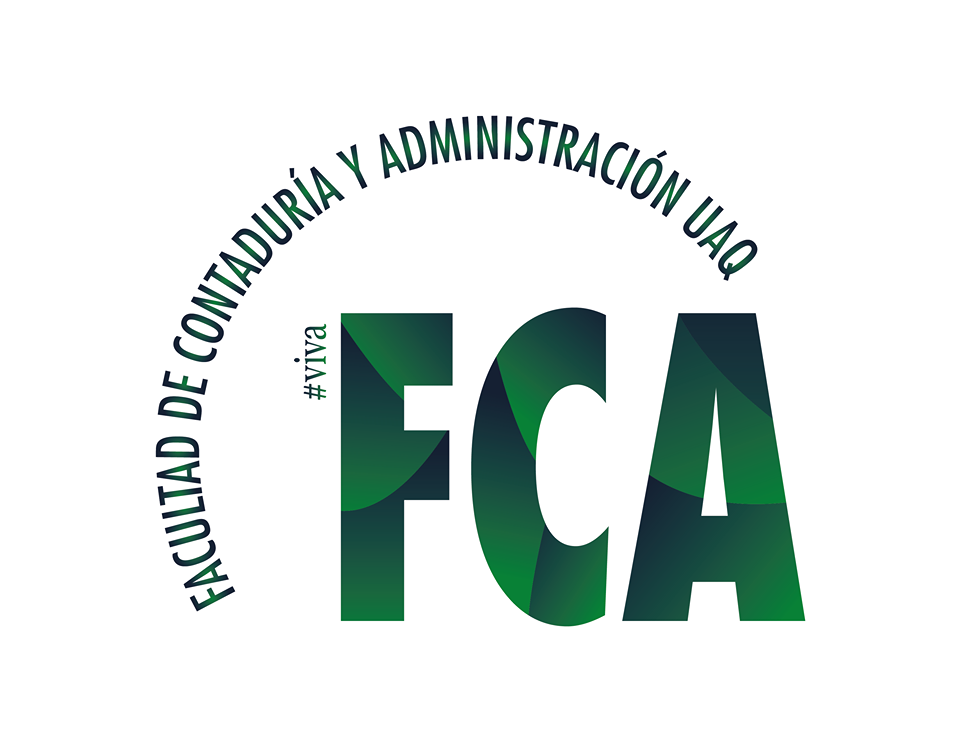 Erika Martínez Valdes– Maestría en Gestión de la Tecnología– tercer cuatrimestre
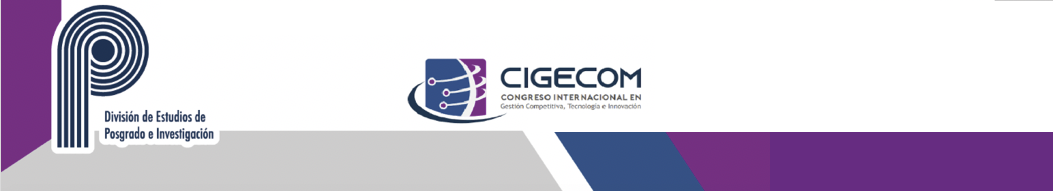 Comparación de la eficacia de las redes sociales como estrategia comercial en MiPyMEs queretanas
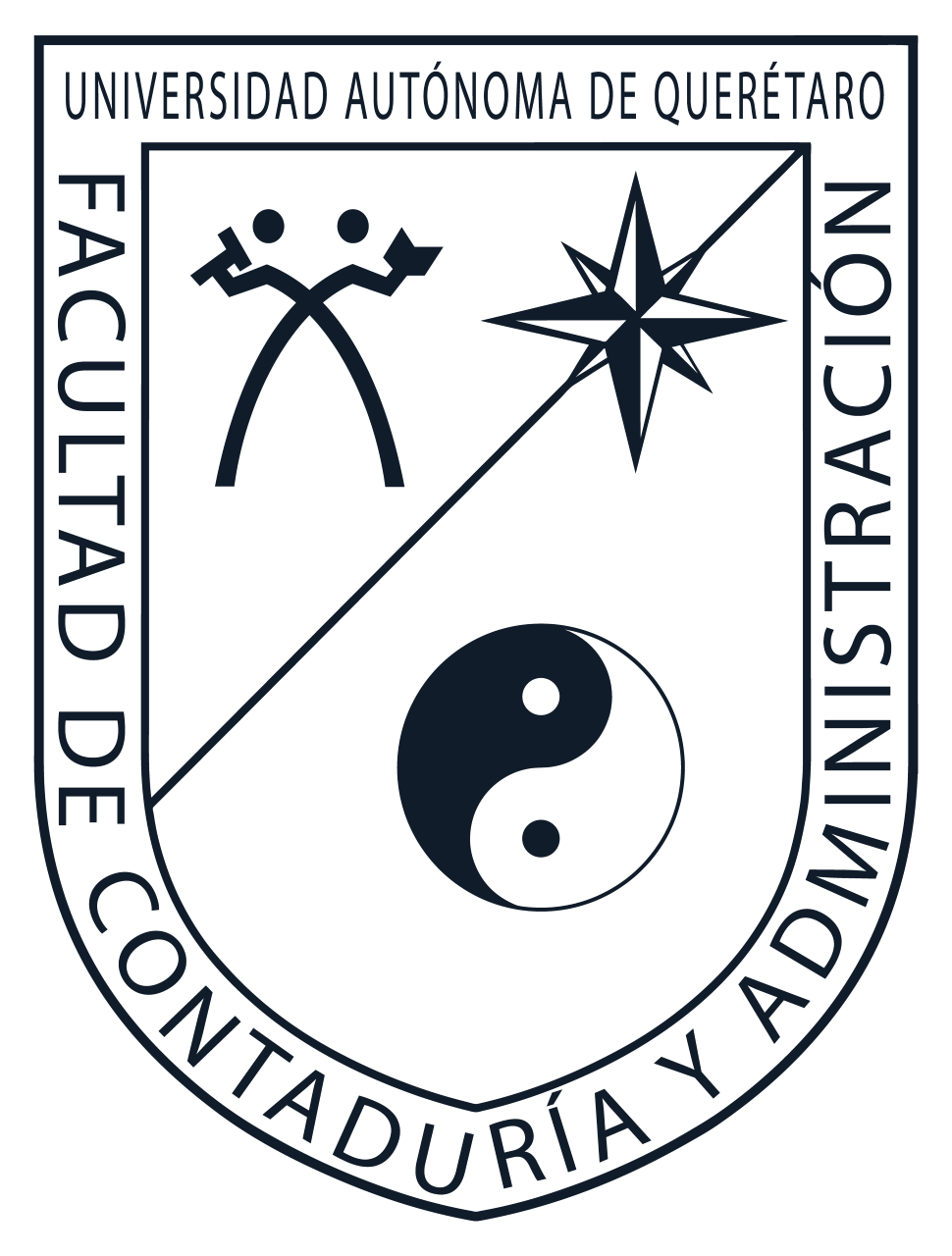 Facultad de Contabilidad y Administración- 10, 11 y 12 de noviembre 2021
Universidad Autónoma de Querétaro
GRACIAS
Erika Martínez Valdes
erikavaldes.1197@gmail.com
(442) 179 2151 
@eval.dess
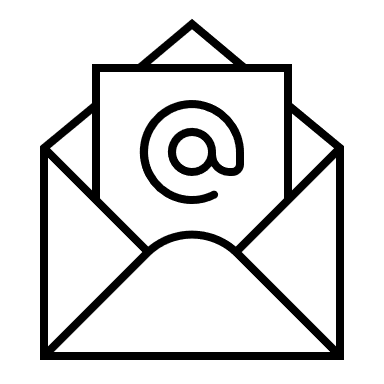 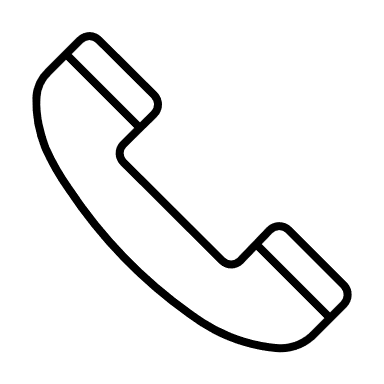 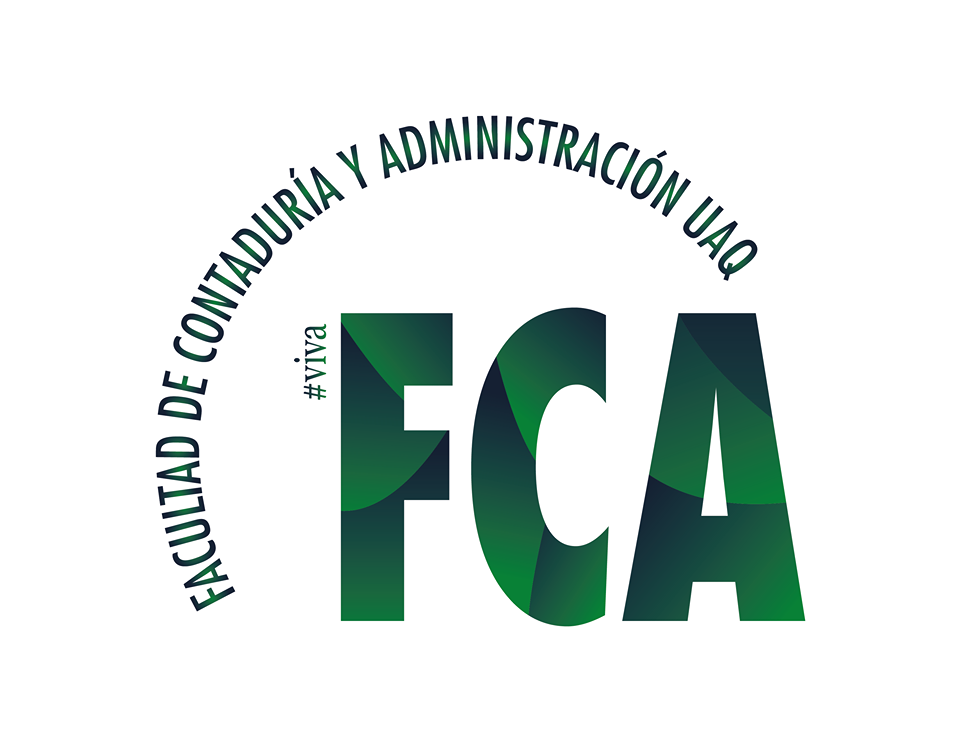 Erika Martínez Valdes– Maestría en Gestión de la Tecnología– tercer cuatrimestre